Домашний театр своими руками
Мастер-класс для родителей
Любите ли Вы театр так, как любят его ваши дети? С каким восторгом они воспринимают реплики персонажей, переживают за героев на сцене, с каким упоением рассказывают про представление снова и снова... Почему бы тогда не подарить им этот волшебный мир дома? И не просто подарить, а сделать так, чтобы они сами стали активными участниками всего этого необыкновенного процесса.
Создавая домашний кукольный театр, вы вместе с малышом сможетепримерить на себя множество ролей: будете делать кукол, рисовать декорации, писать сценарий, оформлять сцену, продумывать музыкальное сопровождение и, конечно, показывать сам спектакль.   Только представьте, сколько творчества, фантазии, уверенности в себе потребует это занятие от крохи!А еще тренировка мелкой моторики, развитие речи, художественного вкуса и фантазии, познание нового и интересного, радость совместной деятельности с близкими людьми, гордость за свои успехи... Героев для театра можно легко изготовить дома.
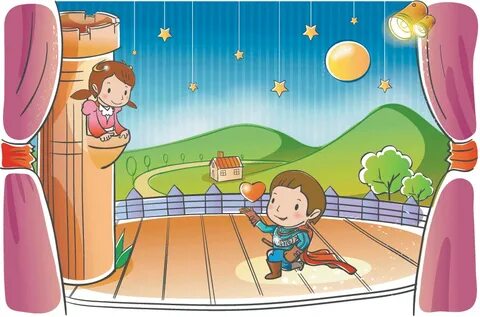 Театр - один из самых доступных видов искусства для детей. Помогает решить многие актуальные проблемы педагогики и психологии, Он связан с художественным образованием и воспитанием детей; формированием эстетического вкуса; нравственным воспитанием; развитием коммуникативных качеств личности; воспитанием воли, развитием памяти, воображения, инициативности, фантазии, речи; созданием положительного эмоционального настроя, снятием напряжённости, решением конфликтных ситуаций через игру.
Домашний театр - это прекрасное, совершенно незаслуженно забытое средство семейного досуга и воспитания. Только не надо относиться к нему слишком серьезно, как к какой-нибудь просветительской или педагогической задаче. Домашний театр — это прекрасное средство подружиться вам с вашим ребенком, с его внутренним миром.
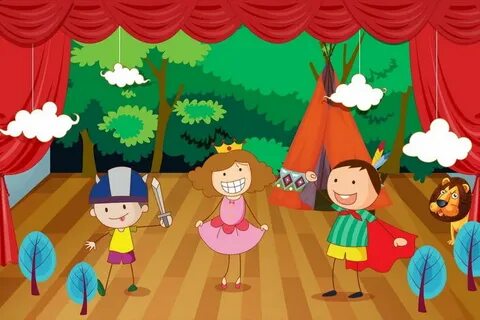 Домашний театр можно сделать своими руками вот несколько примеров.Театр на палочках из-под мороженого, театр на дисках
Домашний кукольный театр - это возможность взрослому самому стать ребенком и окунуться в мир детства. И конечно, повод поиграть со своим малышом... Пусть мир вашего малыша будет наполнен сказочными приключениями, ведьребенку нравится творить и играть вместе с вами!   Театр на пластиковых ложках, и даже на чупа -чупсах.
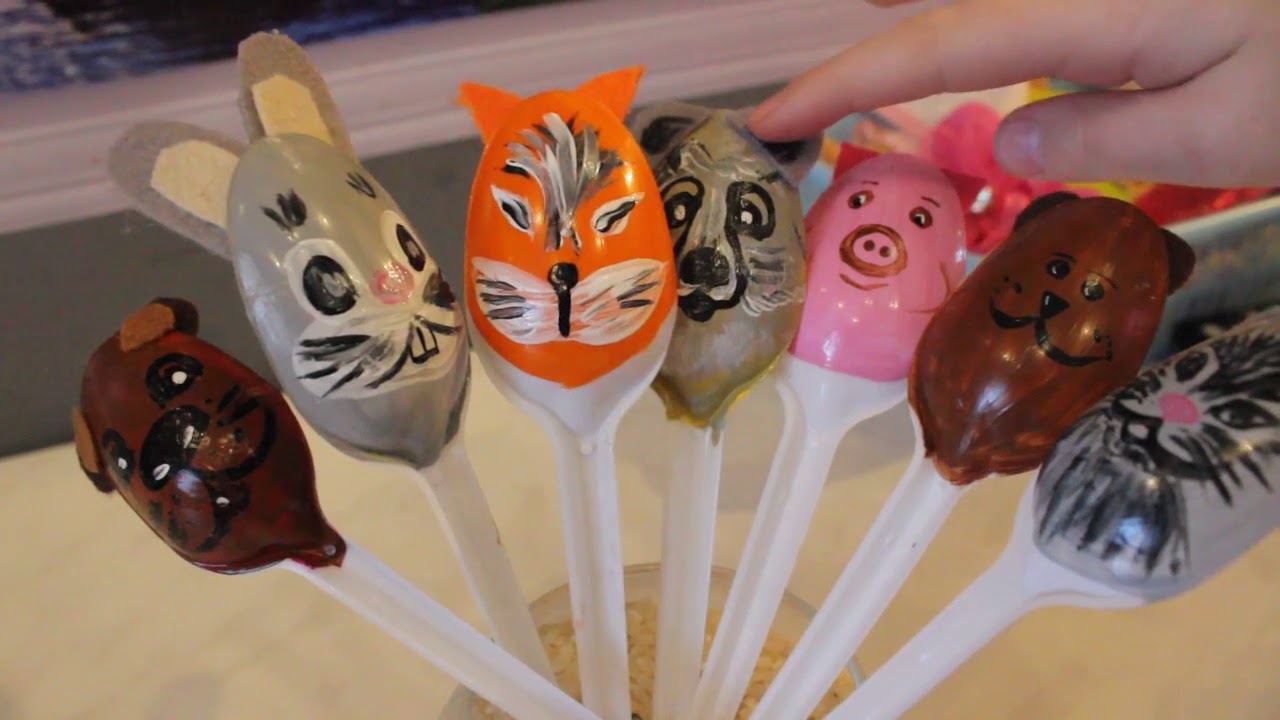 Театр из носочков и перчатокКуклы из носков  и перчаток своими руками не потребуют много затрат, и их очень просто изготовить. В вашем доме всегда найдется несколько пар трикотажных или махровых носков, приготовленных на выброс. Своими умелыми руками вы дадите им вторую жизнь.
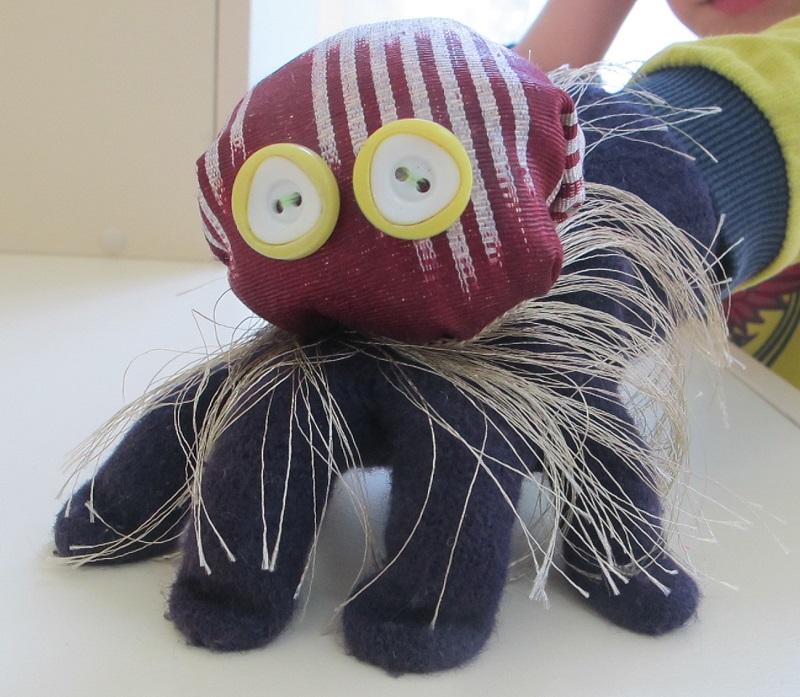 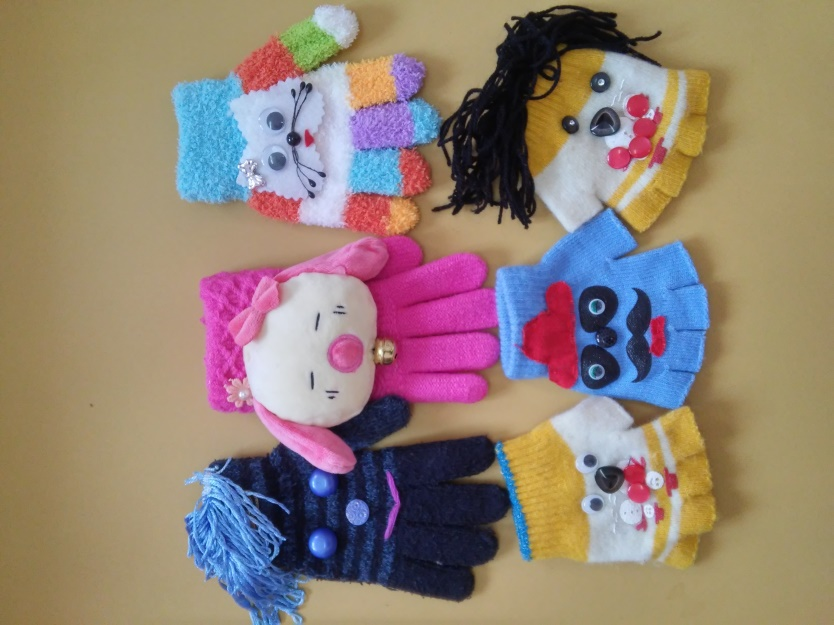 Театр из одноразовых тарелочекУ каждой мамы на кухне найдутся одноразовые картонные тарелочки. Придумайте с ребенком поделку и займитесь творчеством. С помощью таких милых и простых в выполнении игрушек дети с большим интересом отвечают на вопросы, учатся пересказу, обогащают свой словарный запас. Потому, что от лица сказочного персонажа детям проще иинтересней воспроизводить события из сказок.
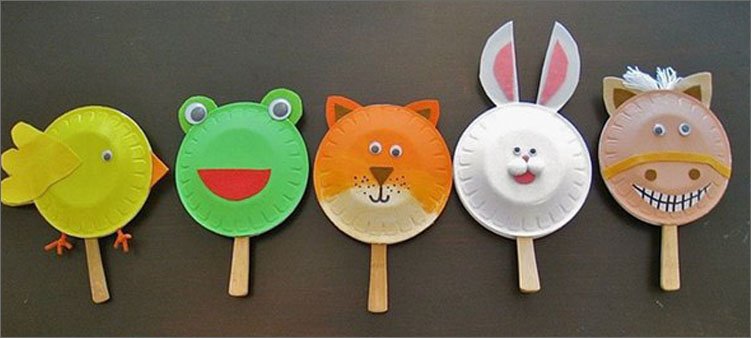 Театр из бумажных цилиндров и конусов
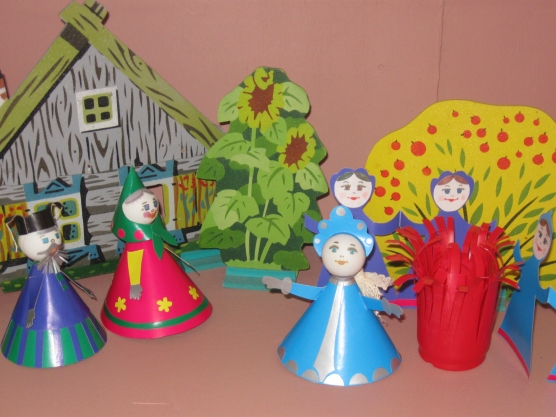 Пальчиковый  театр            Перчаточный театр
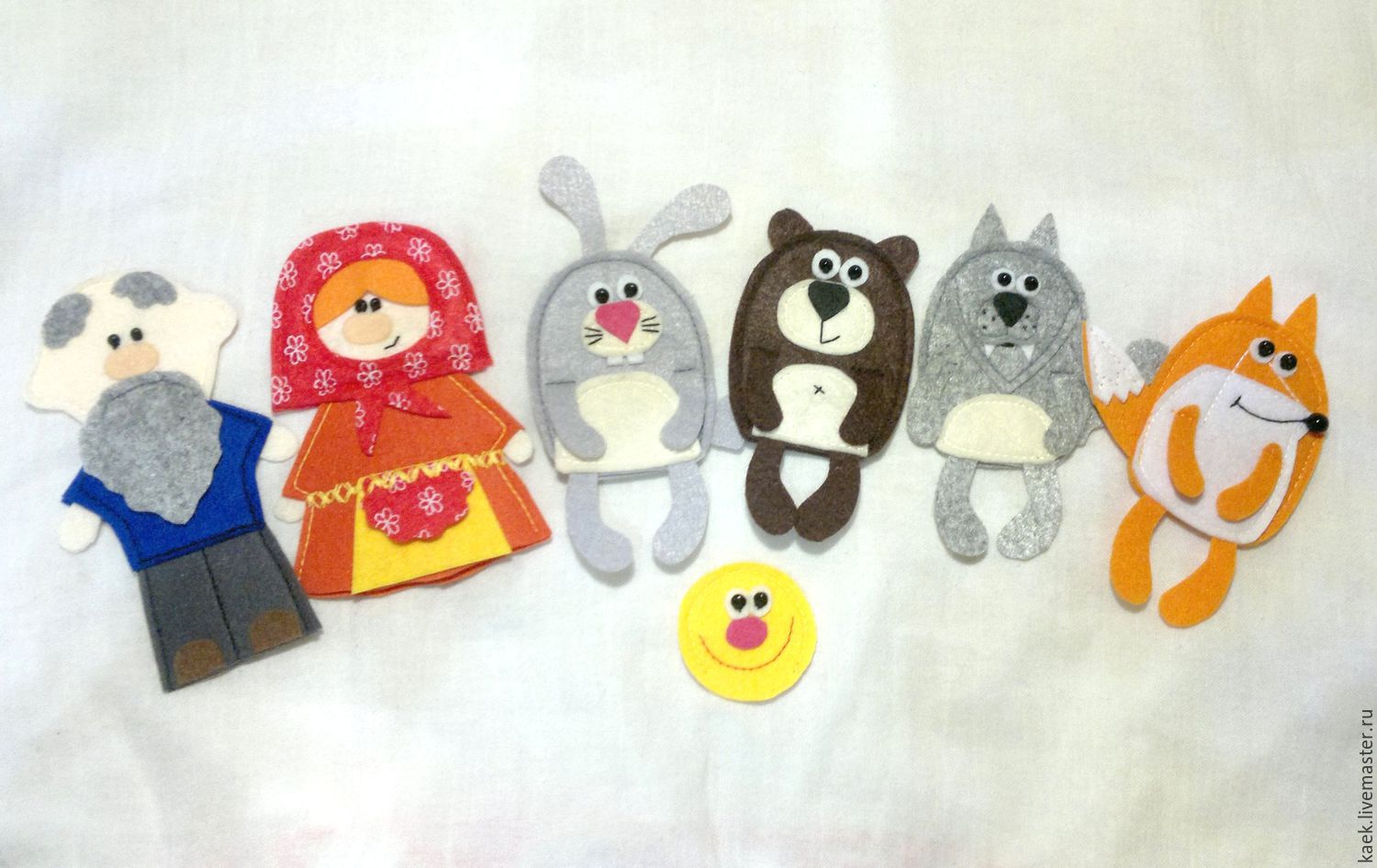 Куклы марионетки                       Куклы на пальцах
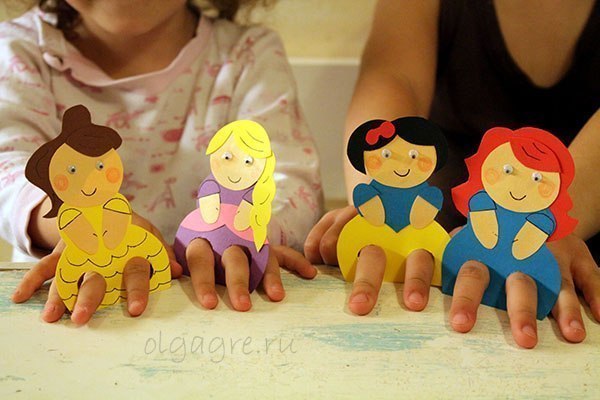 Куклы на прищепках                                 Куклы прыгунки
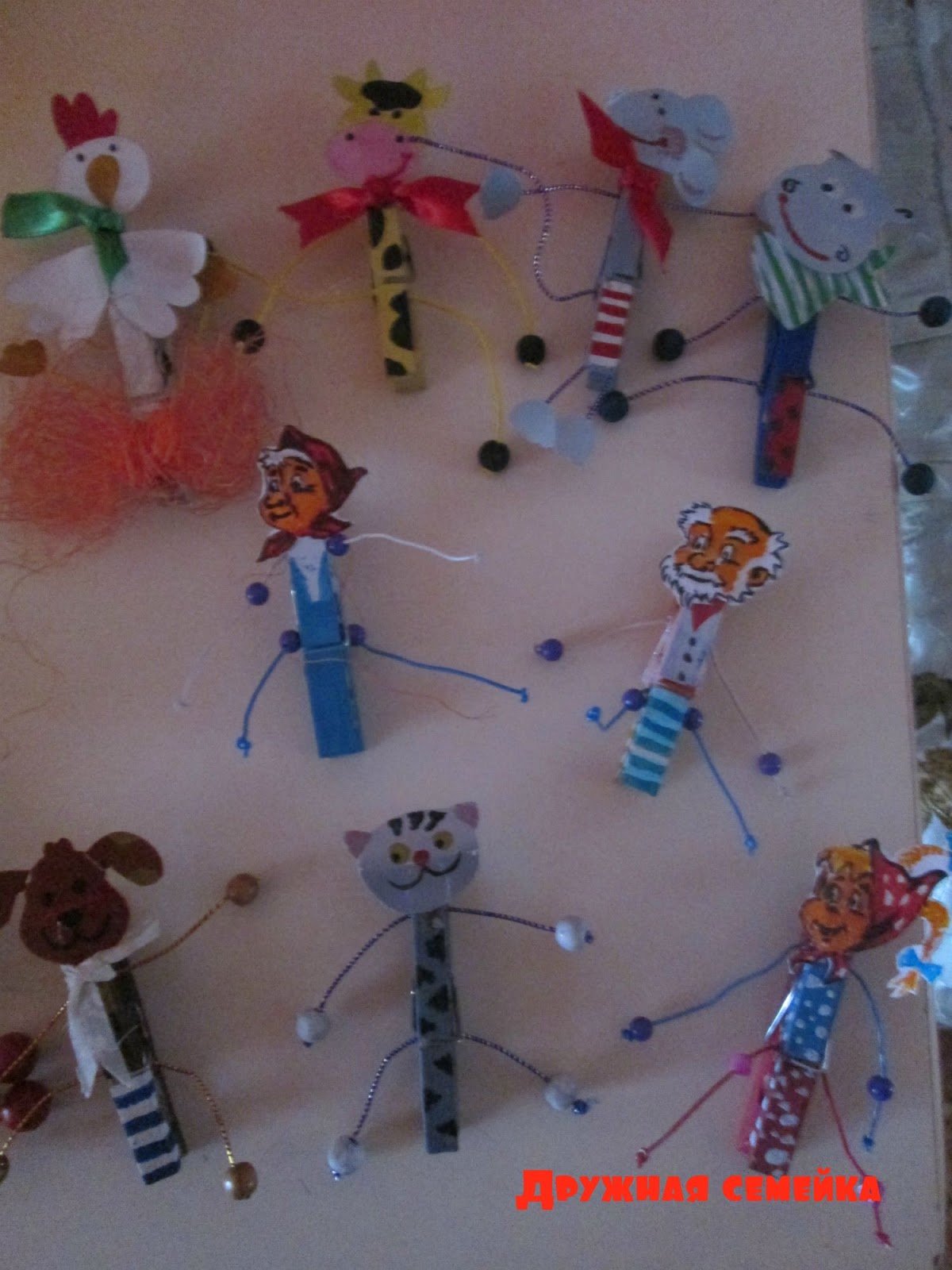 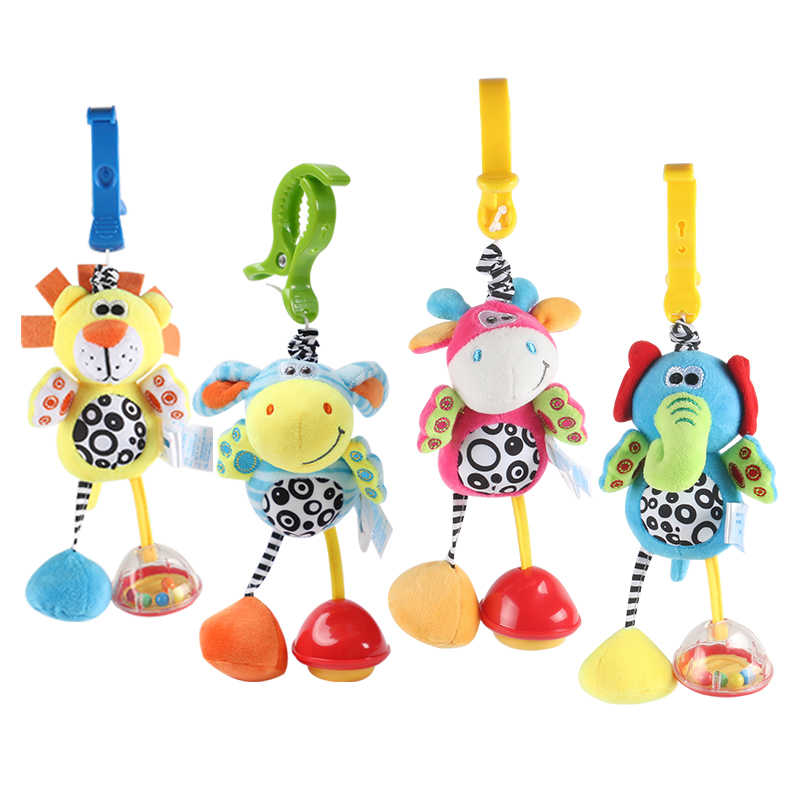 Театр на фланелеграфе                          Теневой театр
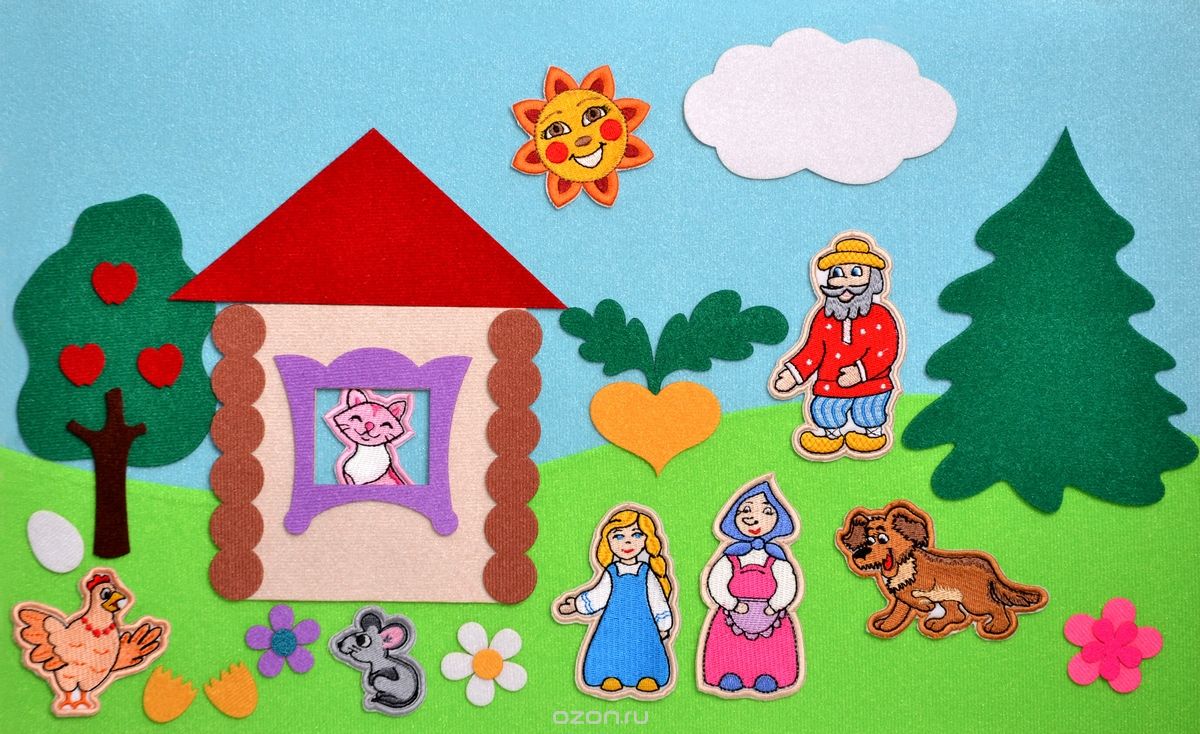 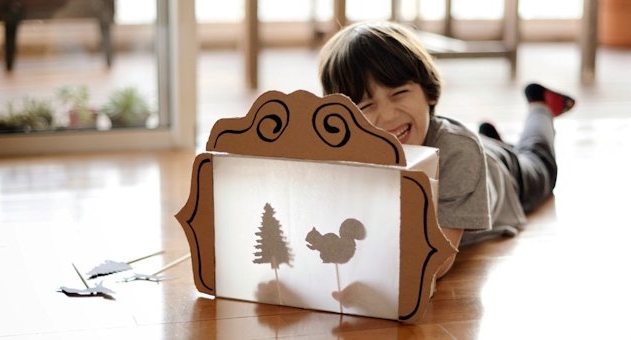 Из всего что есть у вас дома можно сделать кукольный театр! Благодарю за внимание!
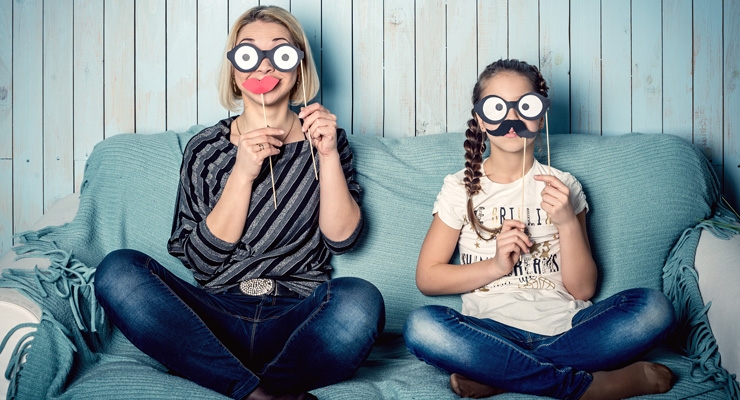